Создание викторин с помощью Quizizz.com
По содержанию викторины могут быть тематическими (все задания по одной теме) и смешанными (задания имеют разную тематику);                                             
 по тематике заданий (областям знаний): музыкальная, литературная и др.            
 по количеству участвующих в ней детей, то она будет индивидуальная или командная;
по составу участников (детская, семейная, внутригрупповая, межгрупповая, разновозрастная).
О пользе викторин
Игра воспринимается ребёнком не как учебная деятельность, а как развлечение, что оказывает сильное воздействие на эмоциональную сферу личности ребенка, так как пробуждают любознательность и радость от правильных решений.
Позитивный опыт
Мышление
Викторина способствует повышению и интереса к учёбе, научит мыслить всесторонне, повысит активность мозга.
Внимание
Быстрый темп игры способствует повышению навыка активного анализа информации и повышает эффективность её восприятия.
Память
Отвечая на вопросы у детей, задействуются сразу несколько типов памяти: зрительный, слуховой, двигательный.
Типы вопросов
С вариантами
Текстовые
Вопросы с текстовым ответом. Ответ на него принимается в точности как его загадал ведущий.
Или тест-вопросы - имеют варианты ответов на выбор. Ответ можно дать только один раз.
Хроно-вопросы
4 фото - 1 слово
вопросы, хронологического характера или последовательности. Также имеют варианты ответов, которые необходимо расставить в правильной последовательности
в этом задании необходимо найти что-то общее на нескольких изображениях и дать текстовый ответ
Тема
Темы викторин должны быть актуальными
Вопросы
Вопросы должны быть четкими и понятными и быть рассчитаны на определенный возраст учащихся
Время
Дети должны иметь время на подготовку ответа
правила подготовки викторины
Победители
В каждом соревновании должен быть победитель, учащиеся должны видеть свой результат. Это обязательная форма обратной связи.
5
Создание вопросов
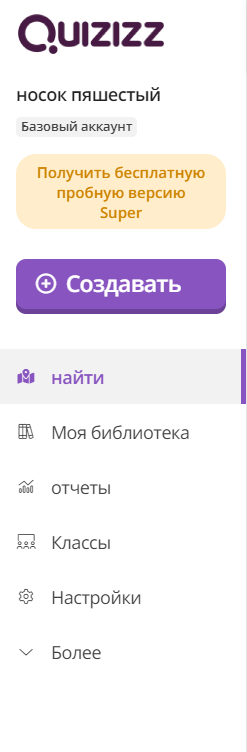 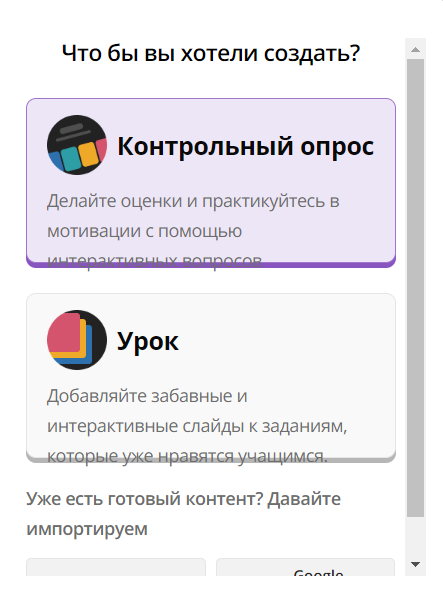 Имя
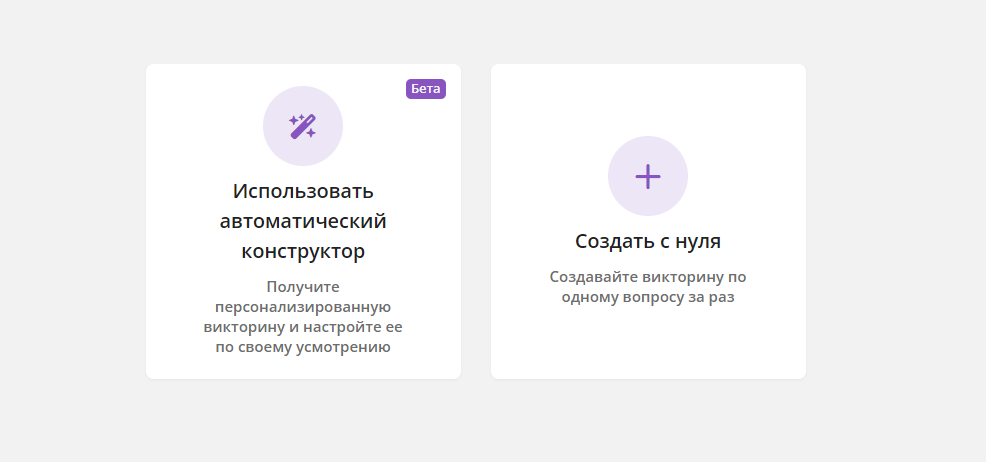 Окно выбора вопроса
Окно демонстрации
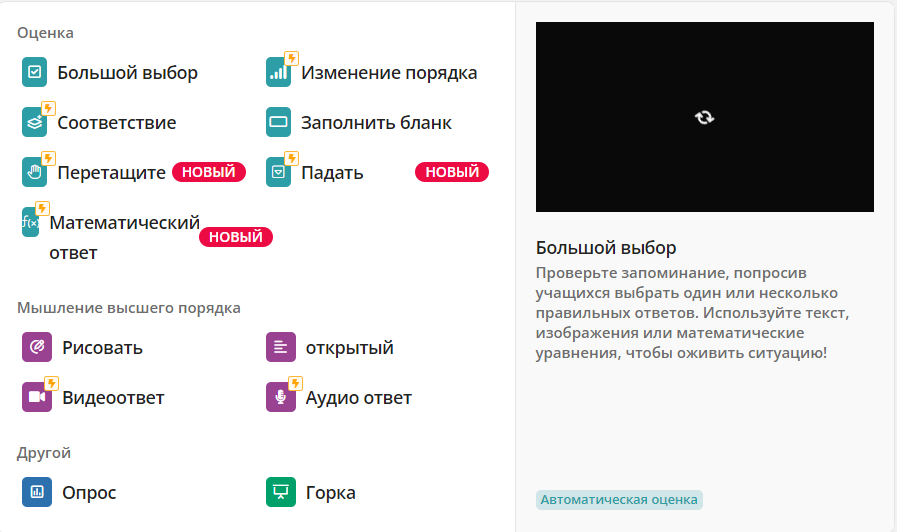 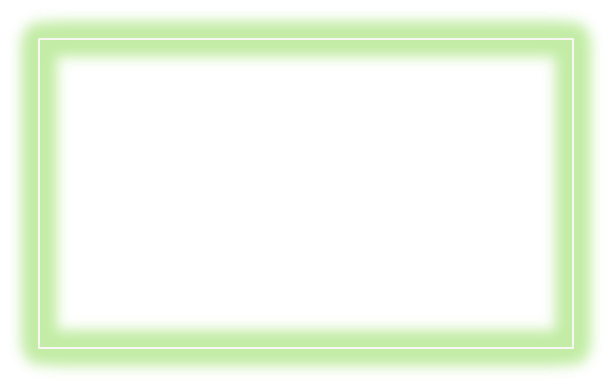 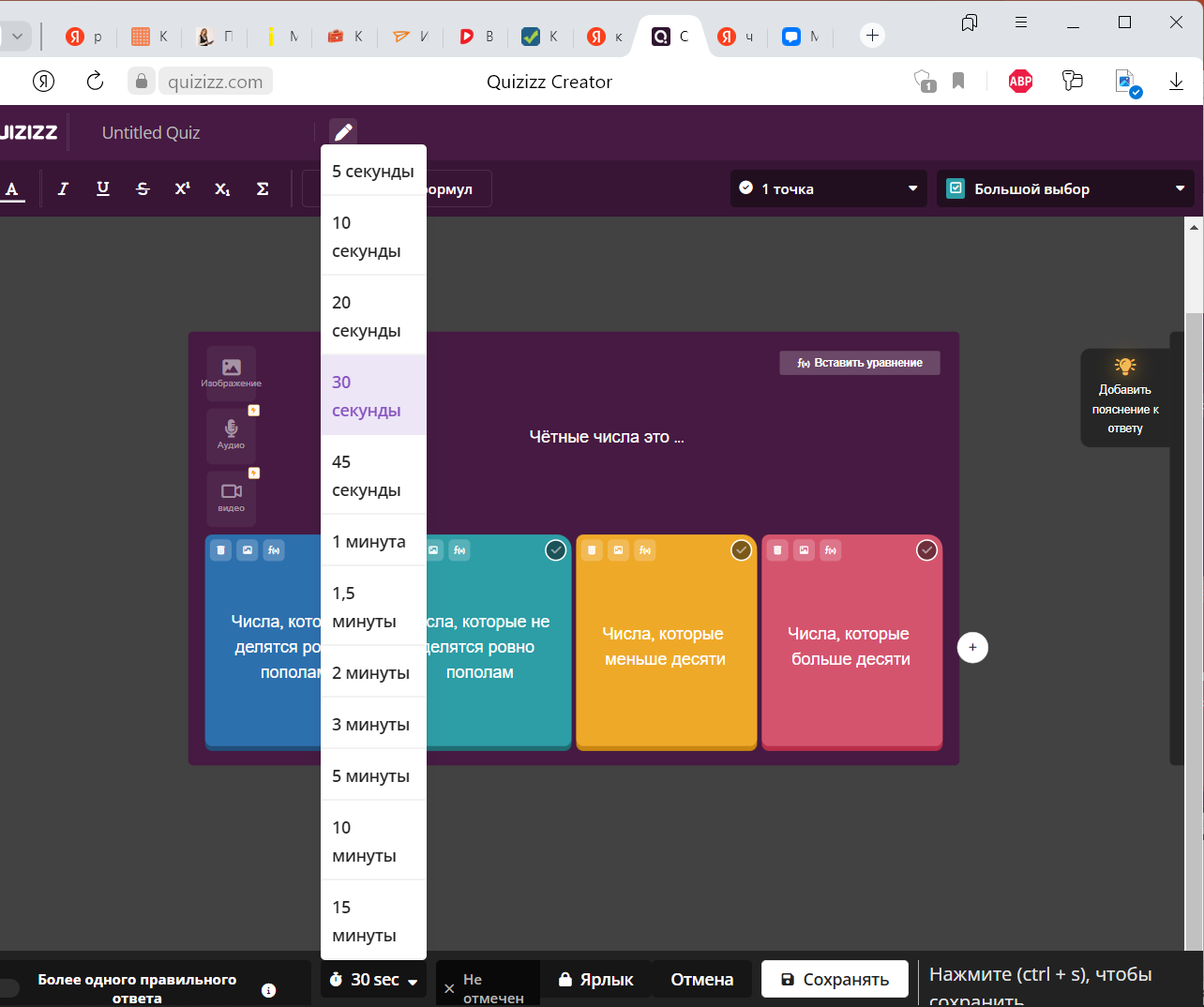 Вопрос с вариантами
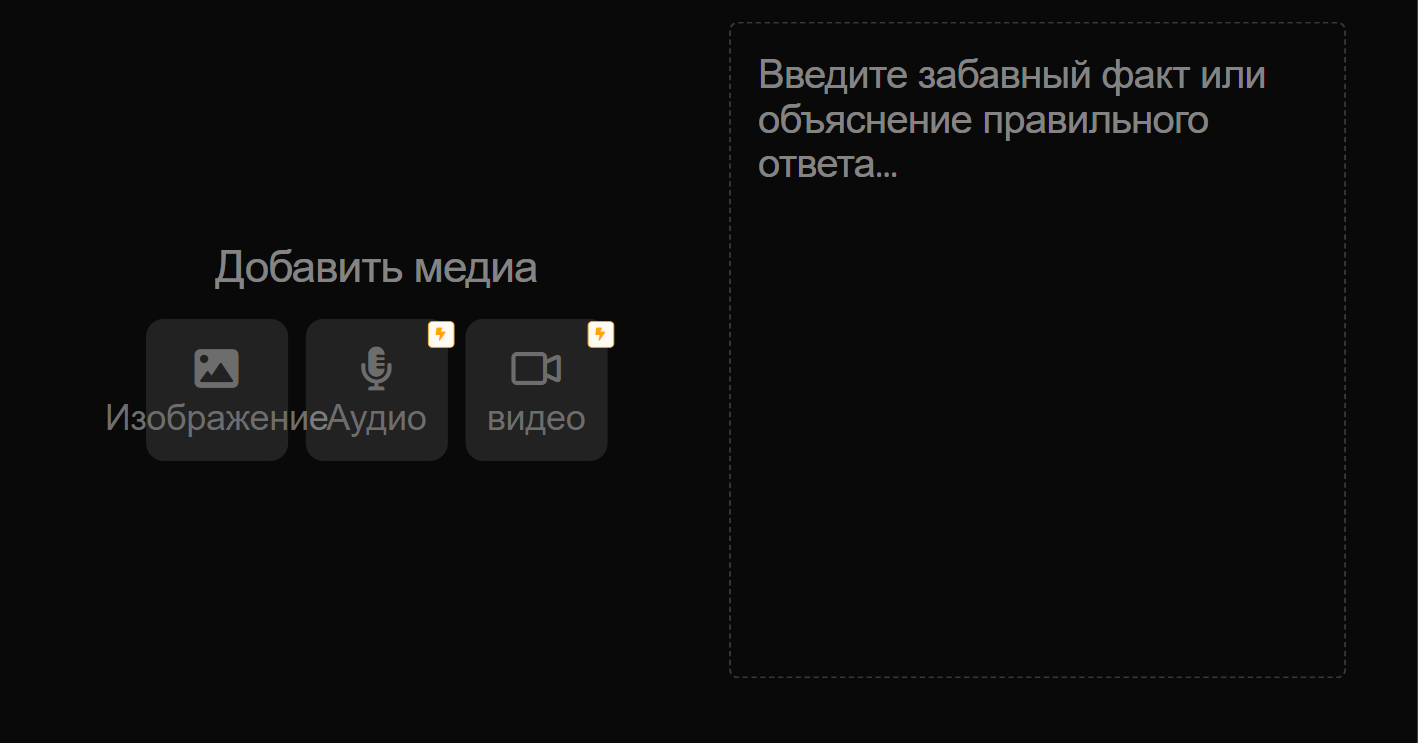 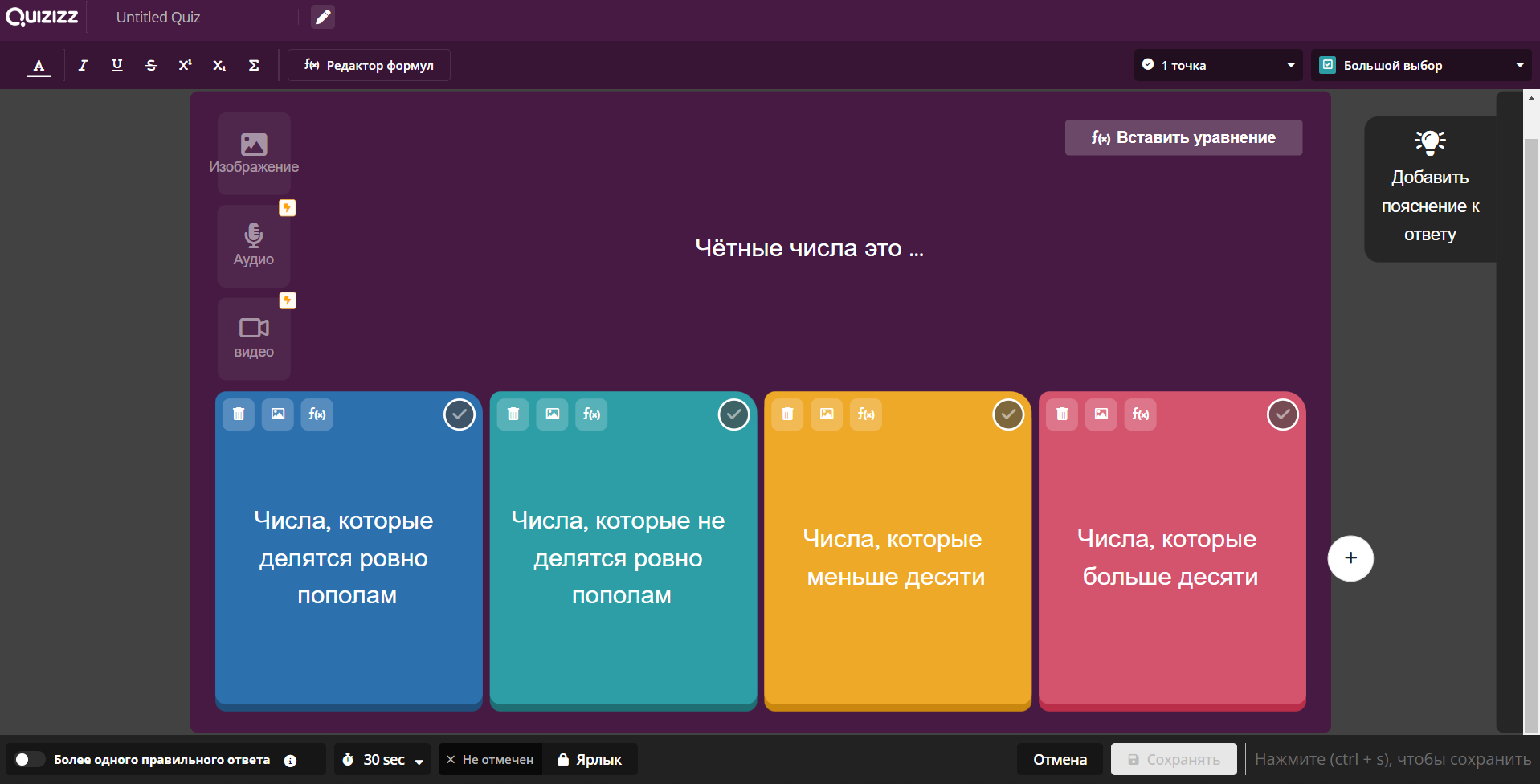 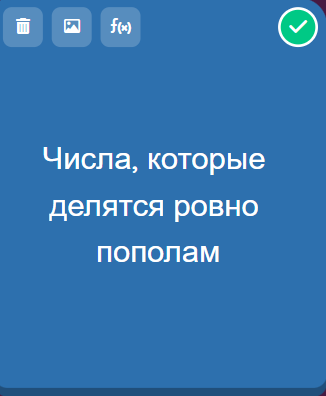 Добавление медиа
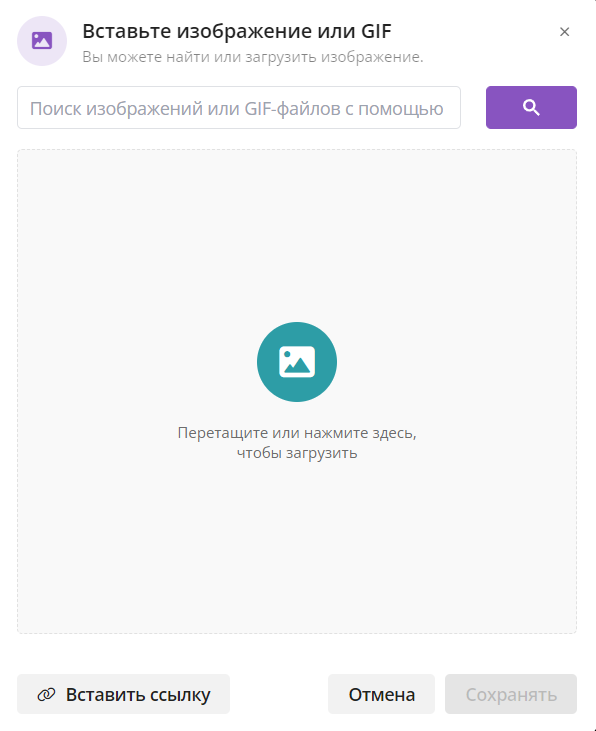 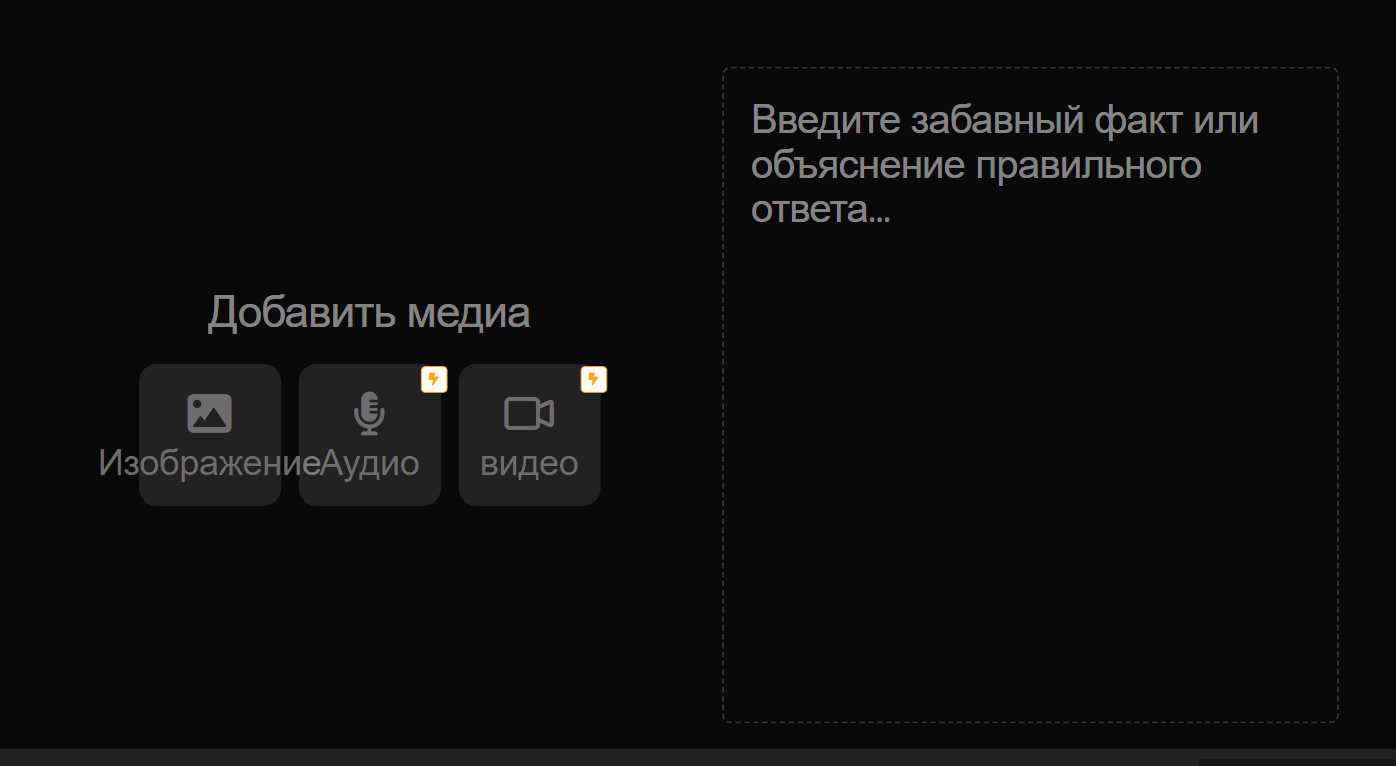 Сохранение вопроса
Возвращаемся на страницу с вопросом и сохраняем его
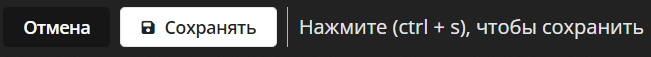 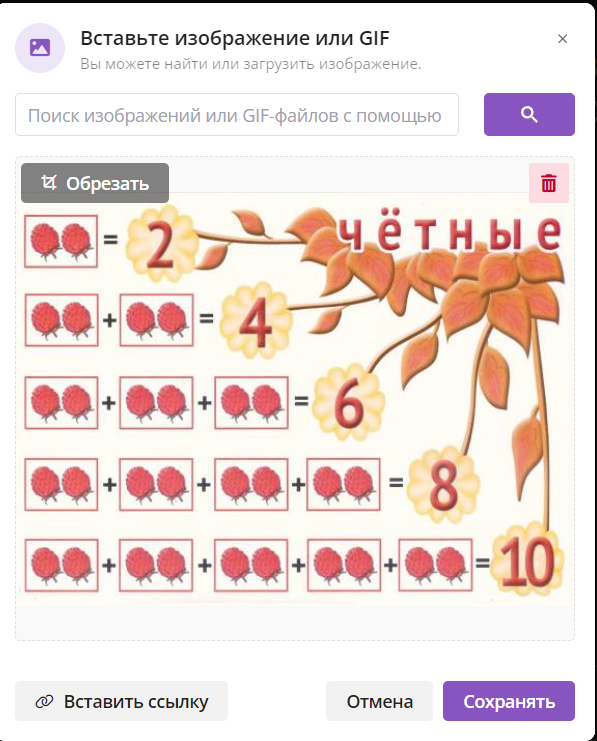 Так выглядит готовый вопрос
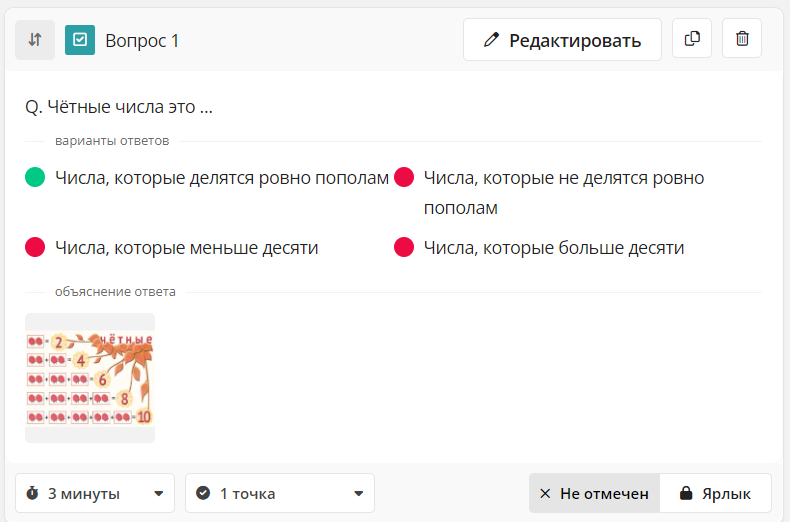 Нажимаем сохранить внизу
Вопрос с текстовым ответом
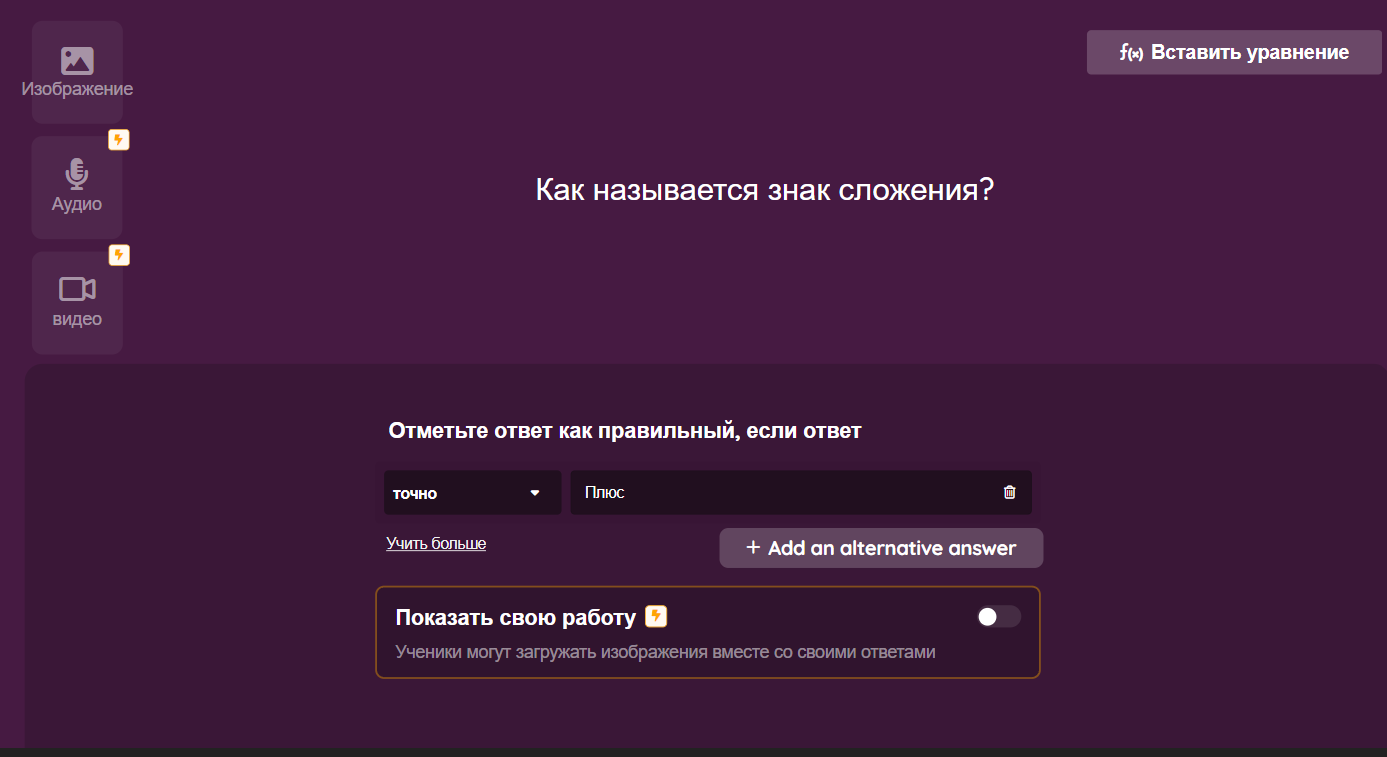 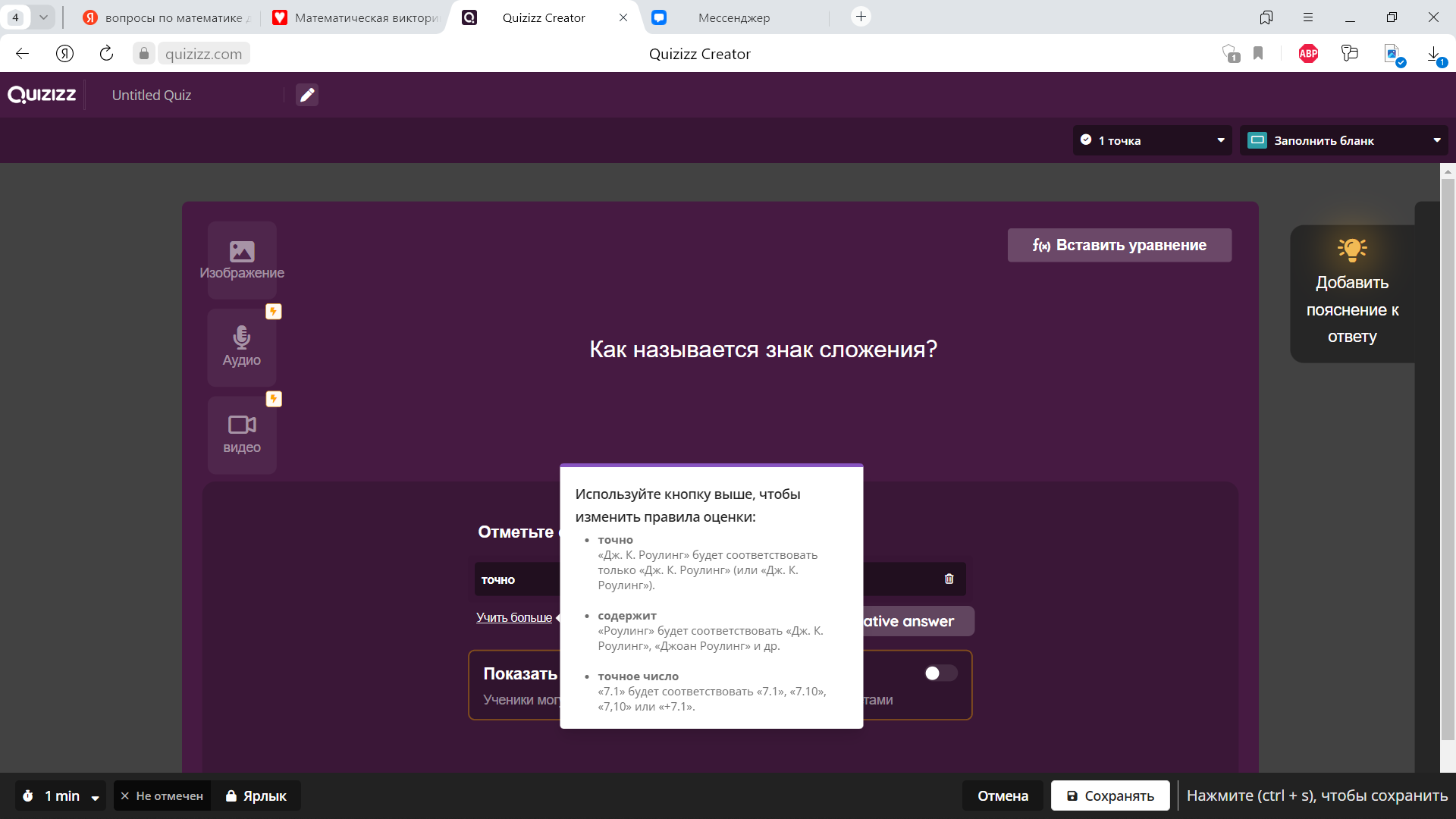 Поле для ввода ответа
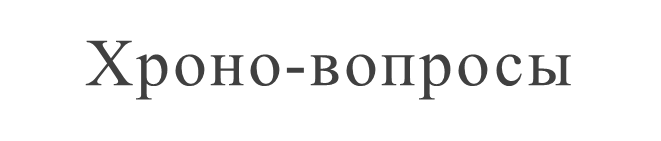 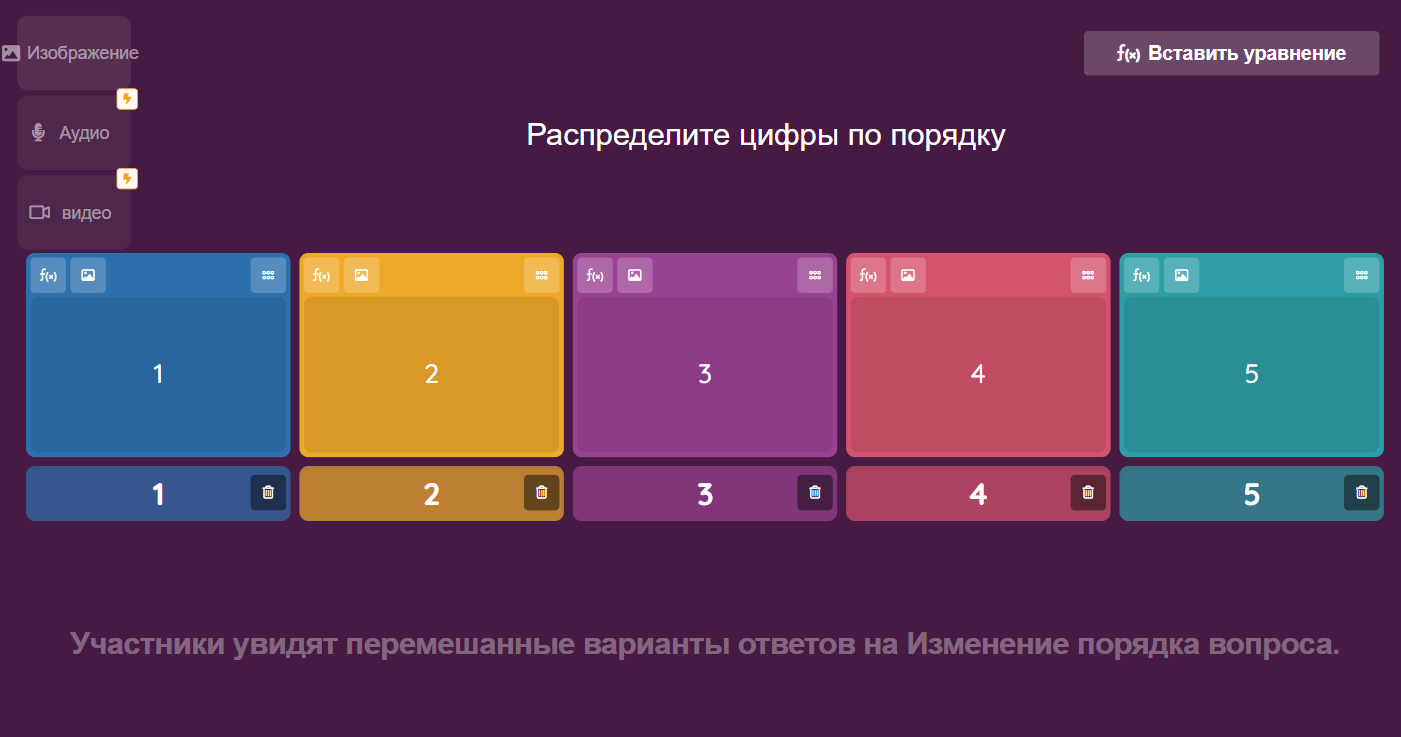 Выбрать верную картинку
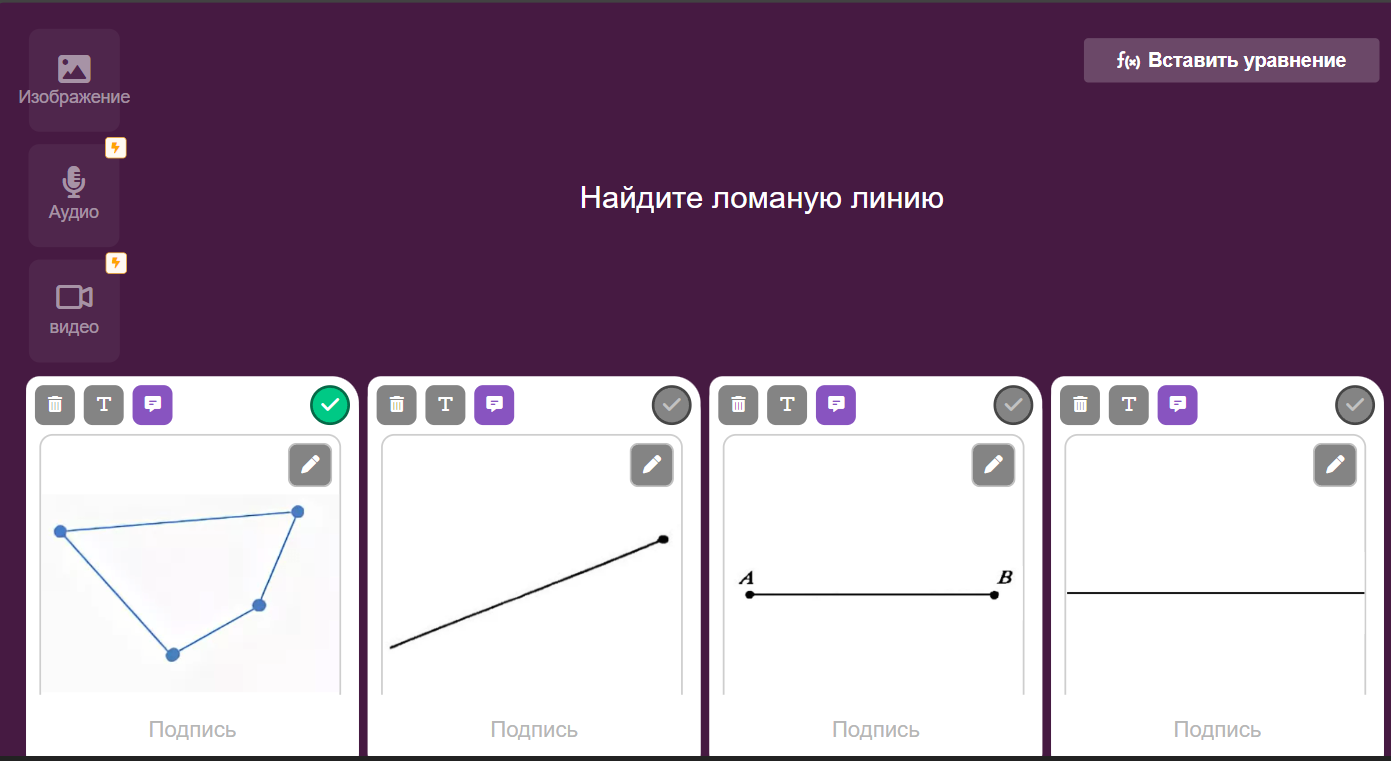 СПАСИБО